Лицей № 60. Инженерная школа – инновационная образовательная среда
Козик Л.Ю.
заместитель директора МБОУ «Лицей № 60»
1
Сложные вопросы XXI века для школьника
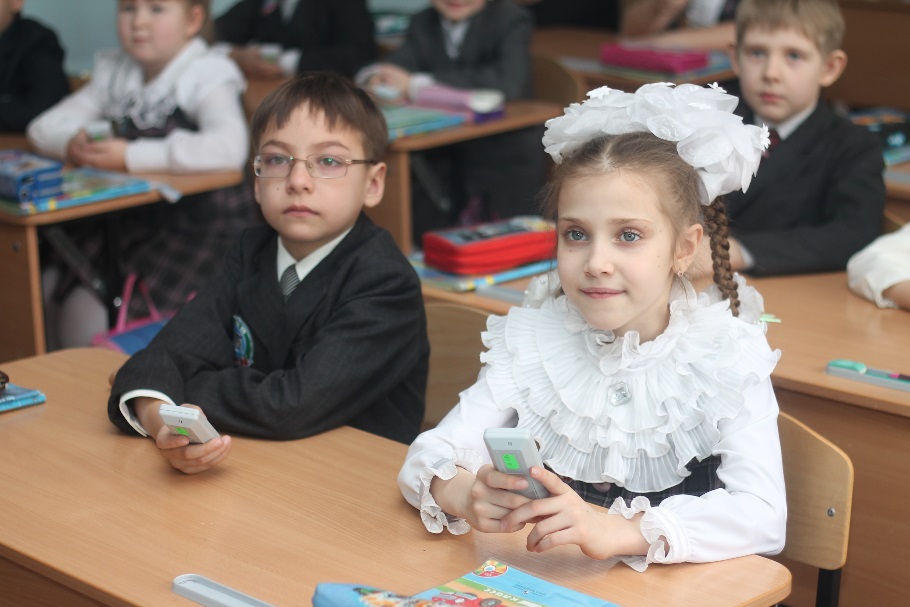 2
Социальное партнерство лицея и ПАО «ОДК-УМПО»
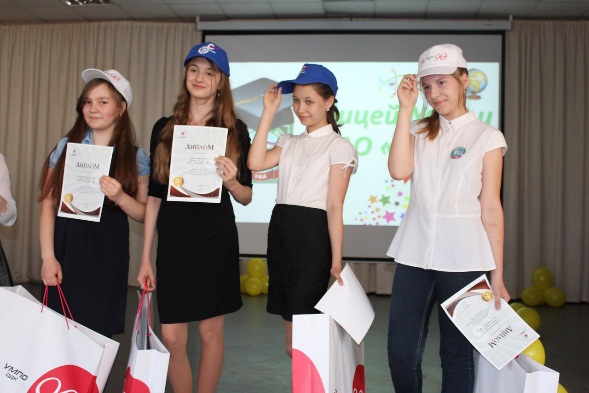 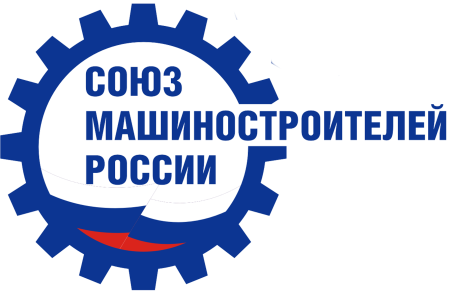 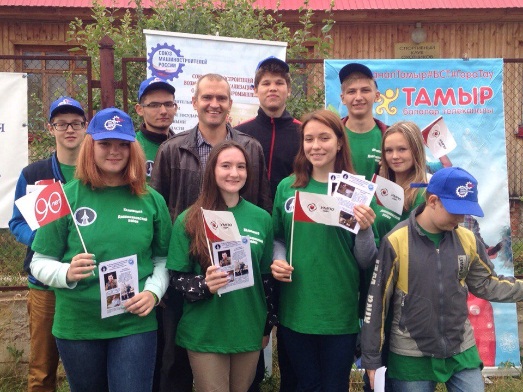 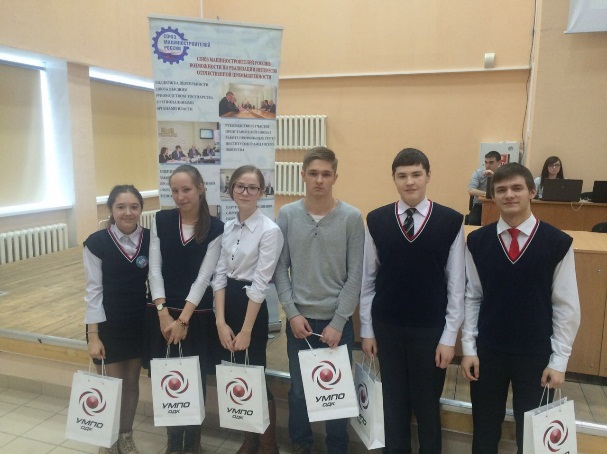 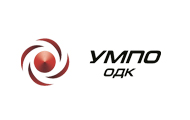 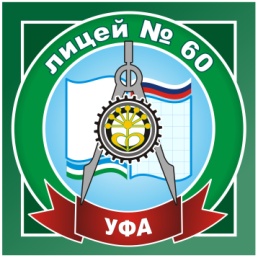 3
Промышленное предприятие как социальный партнер общеобразовательного учреждения
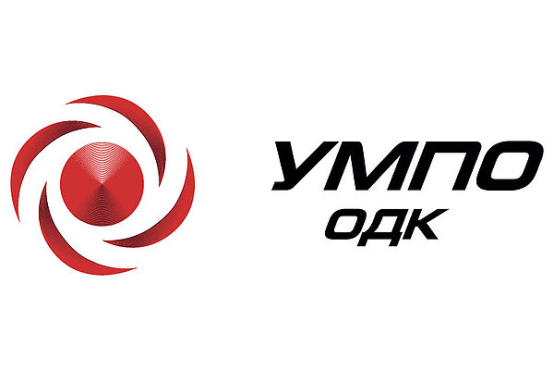 4
Социально-экономический эффект 
сотрудничества
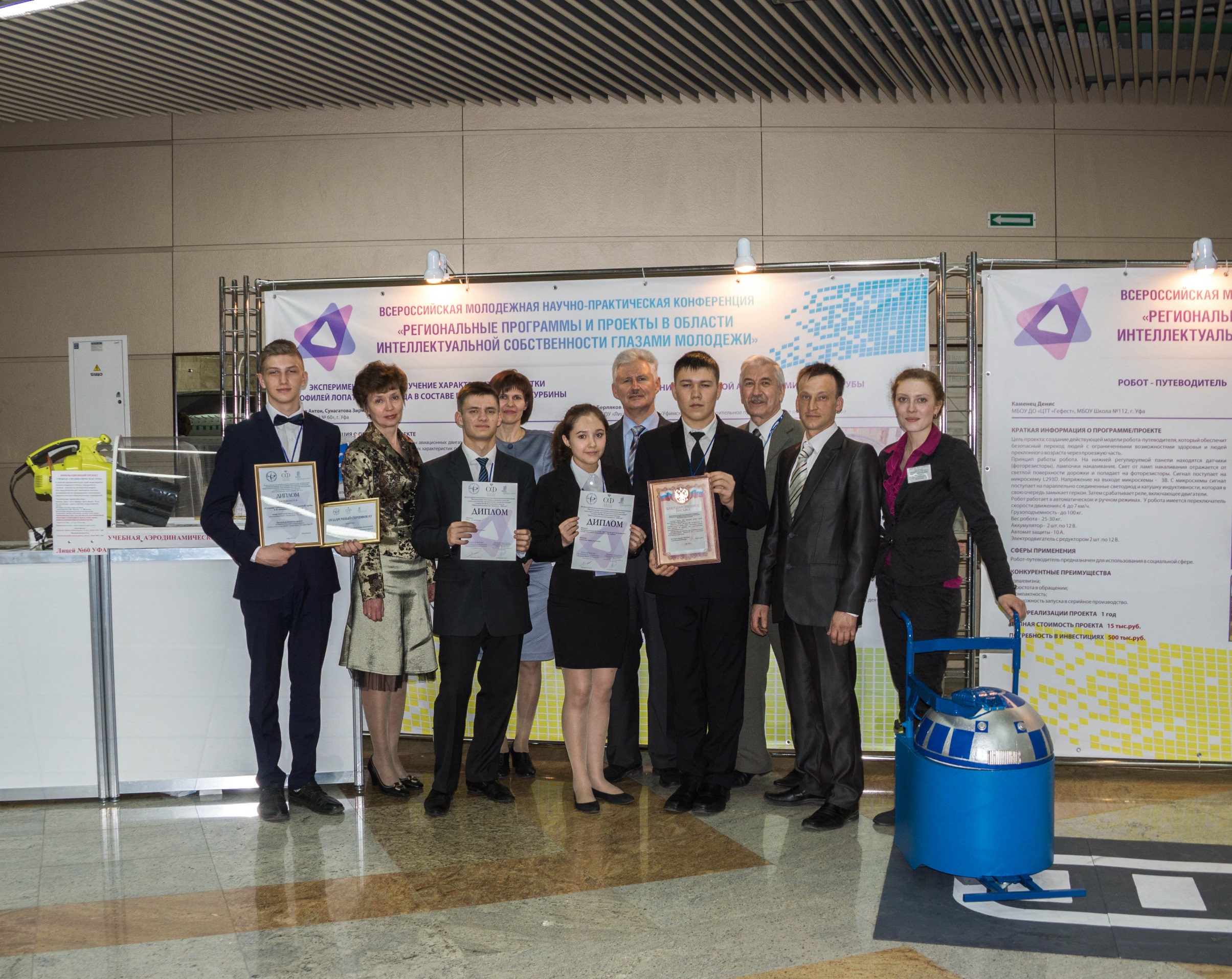 5
Что такое инженерные классы?
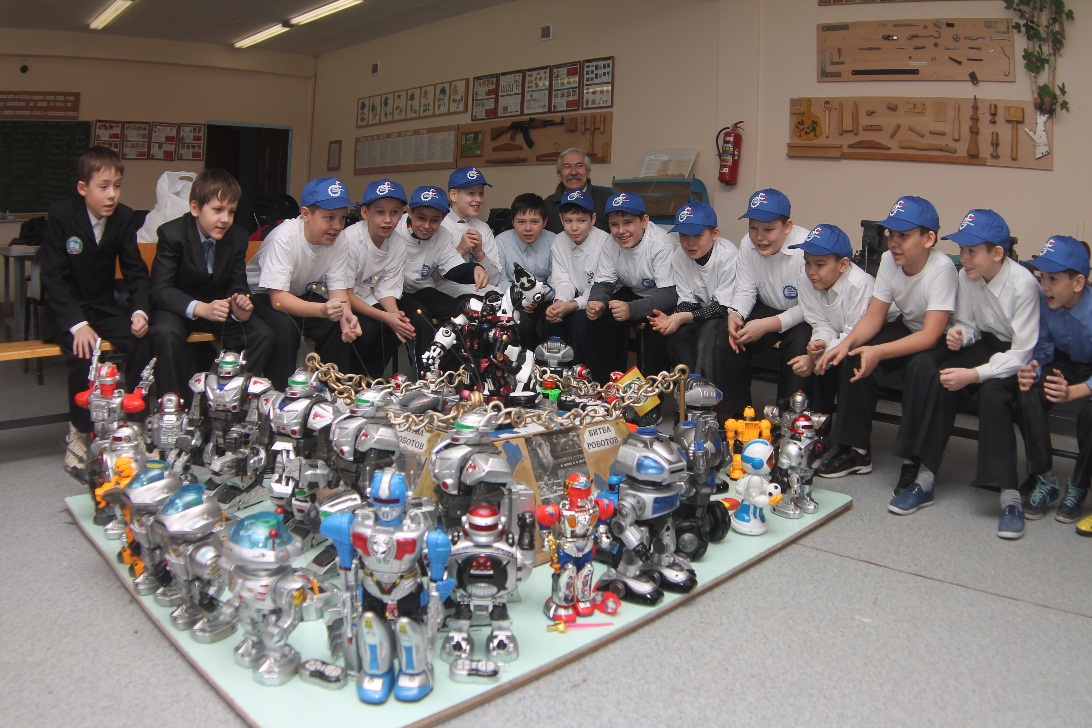 6
Особенности учебной деятельности Инженерных классов
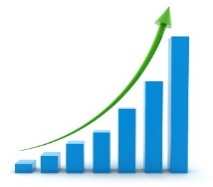 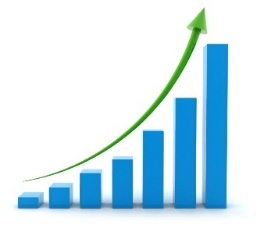 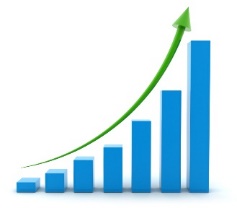 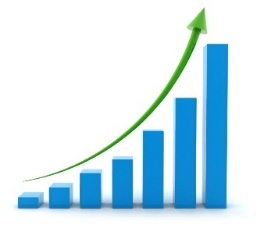 7
Инженерные классы: особенности построения 
учебного процесса
Профильная учебная программа
Специальная воспитательная программа
Прикладные курсы на базе предприятия
Право на целевое направление от предприятия в ВУЗ
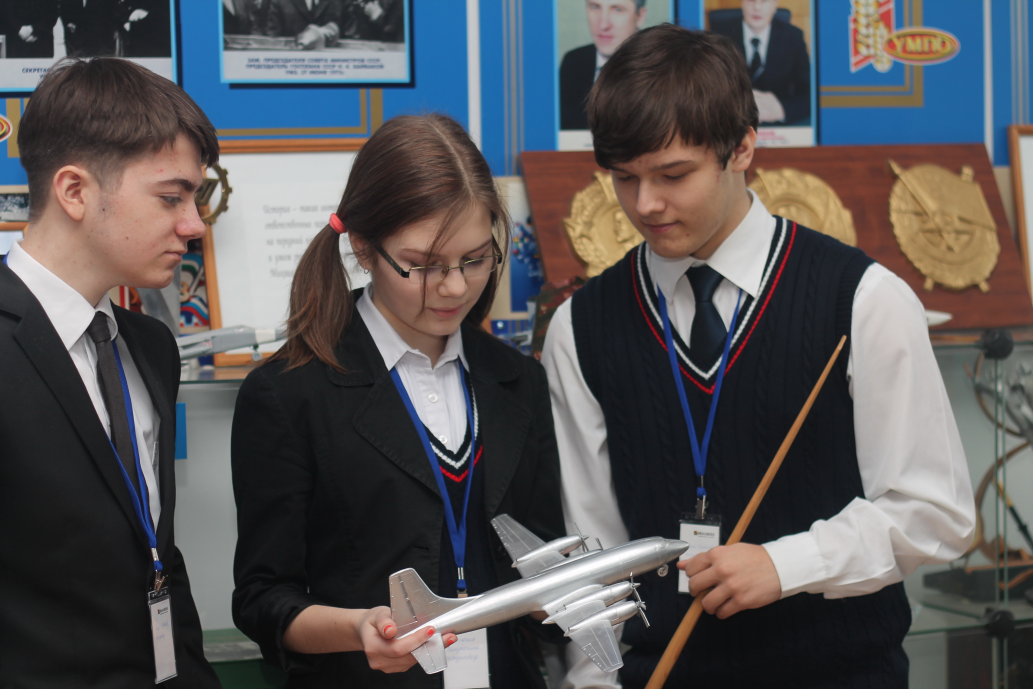 8
Система проектной работы лицея 
в сфере инженерно-технического образования
ФОРМЫ ПРОЕКТНОЙ ДЕЯТЕЛЬНОСТИ В ЛИЦЕЕ
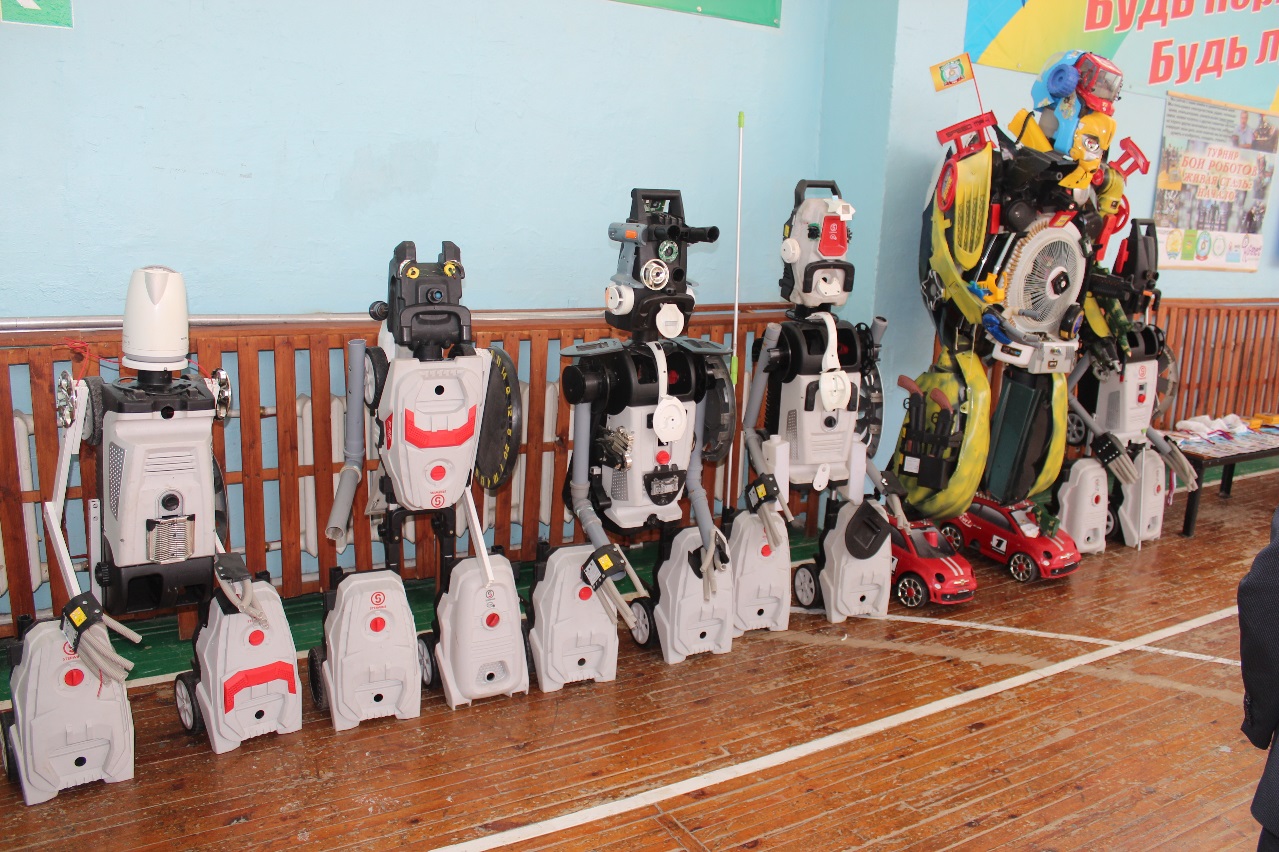 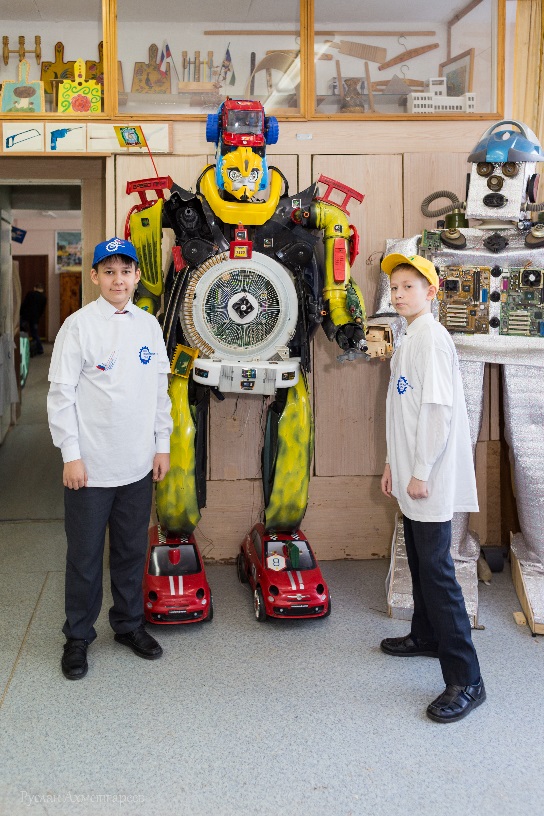 ПРОЕКТЫ ШКОЛЬНИКОВ, ВЫШЕДШИЕ НА ФЕДЕРАЛЬНЫЙ И МЕЖДУНАРОДНЫЙ УРОВЕНЬ
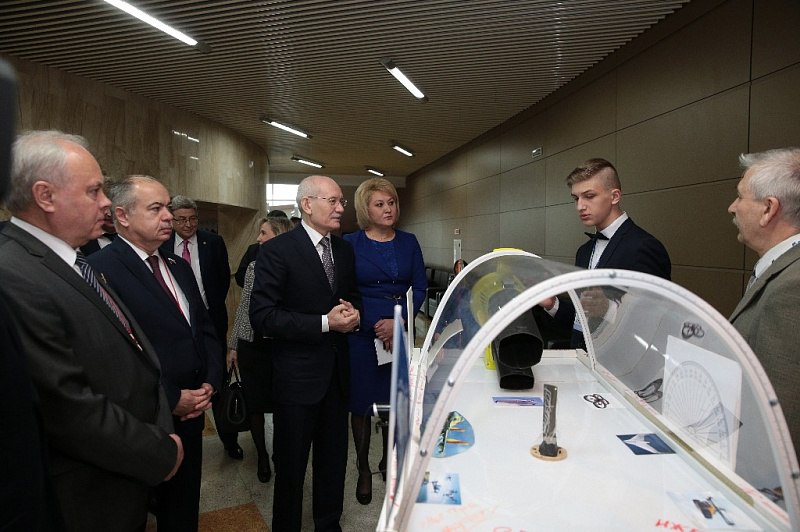 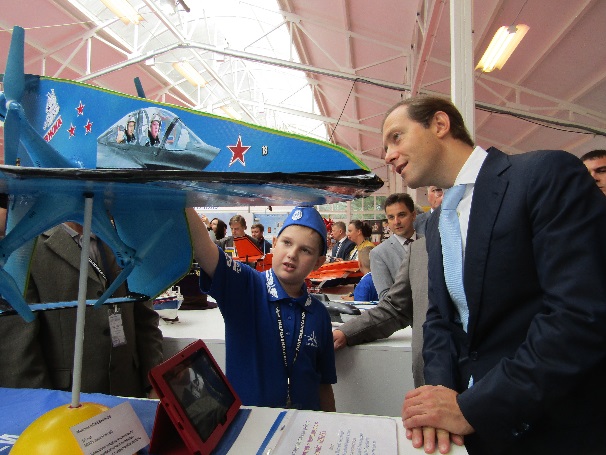 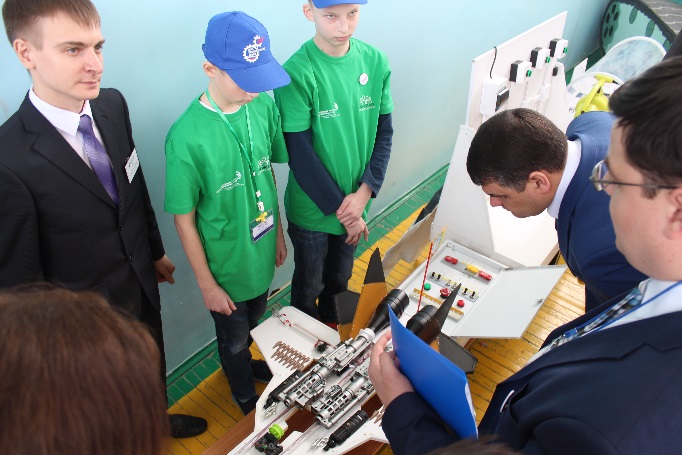 2017
«Стенд для изучения стартовой электросхемы истребителя Т-50»,
учащиеся 7 класса Ханмурзин Артур, Палкин Ярослав
2015
«Мобильная аэродинамическая труба»,
учащийся 9 класса Берляков Никита
2016
«Минигидроэкраноплан для изучения состояния акватории открытого моря»,
учащийся 5 класса Кожевников Максим
ИННОВАЦИОННЫЕ ПРОЕКТЫ ЛИЦЕЯ: НАУЧНО-ПРАКТИЧЕСКАЯ КОНФЕРЕНЦИЯ«ФЕРИНСКИЕ ЧТЕНИЯ»
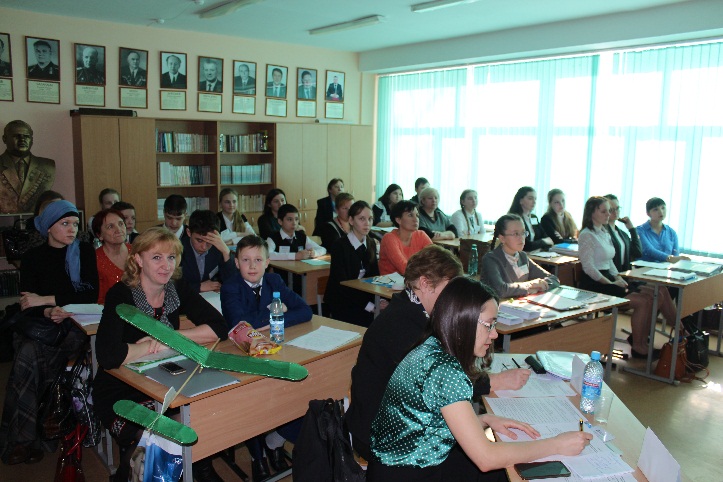 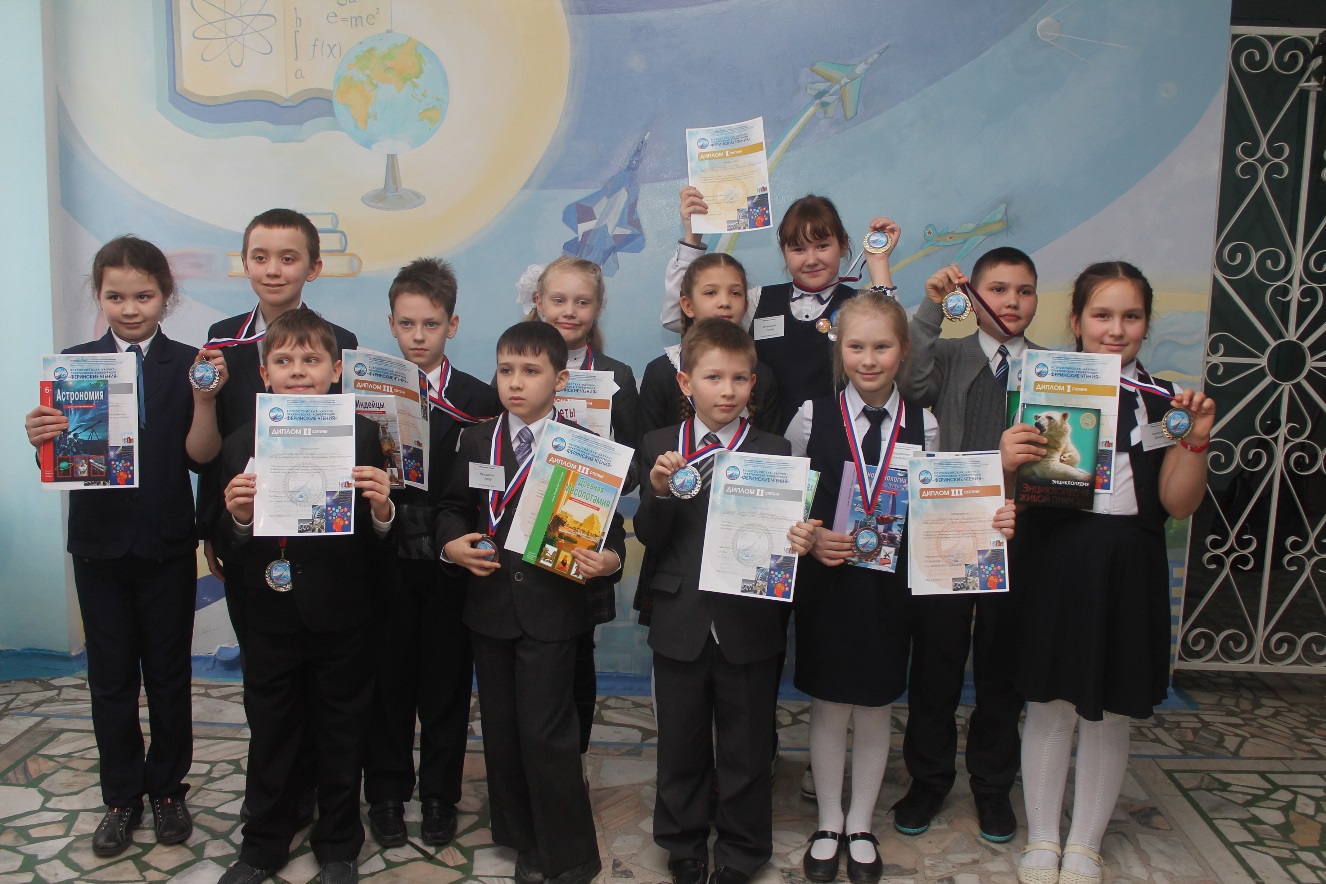 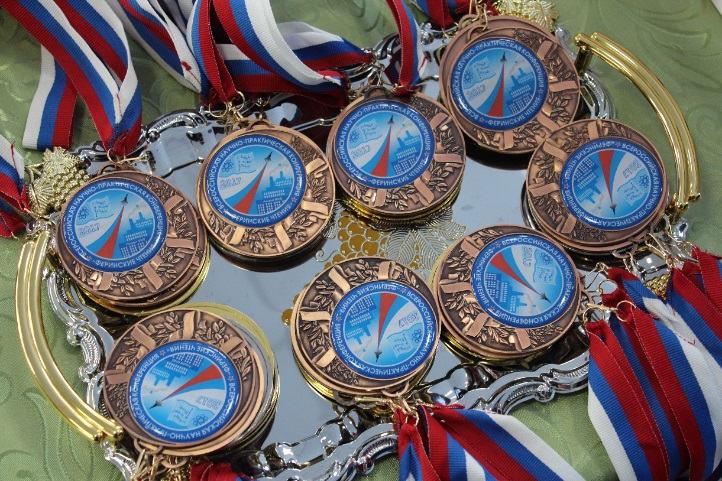 ИННОВАЦИОННЫЕ ПРОЕКТЫ ЛИЦЕЯ:
ОНЛАЙН-КОНКУРС «Я – ЛИЦЕИСТ»
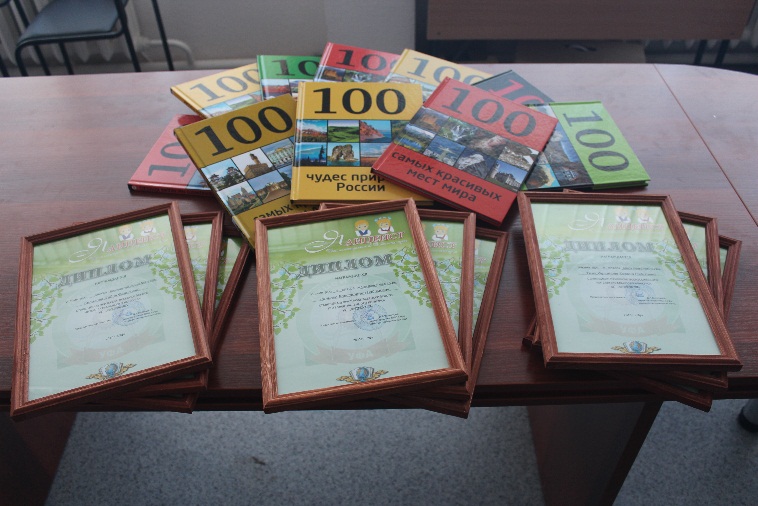 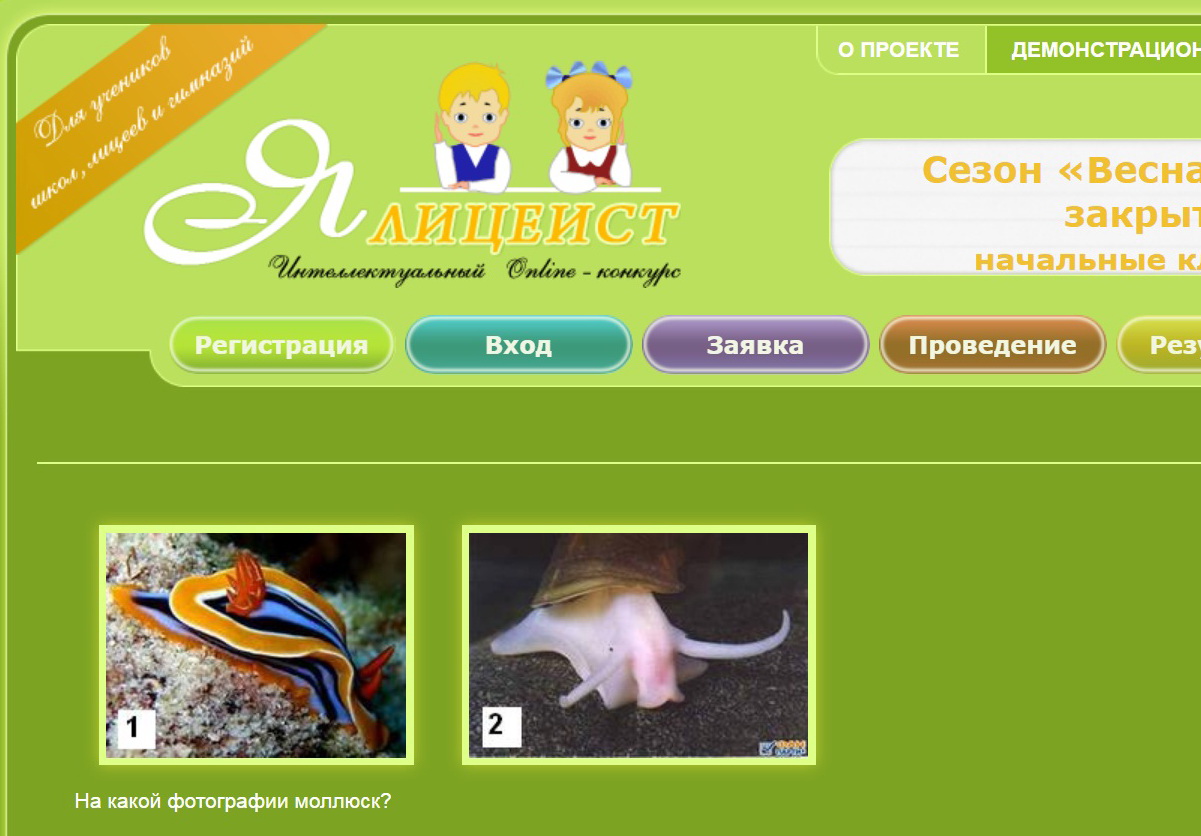 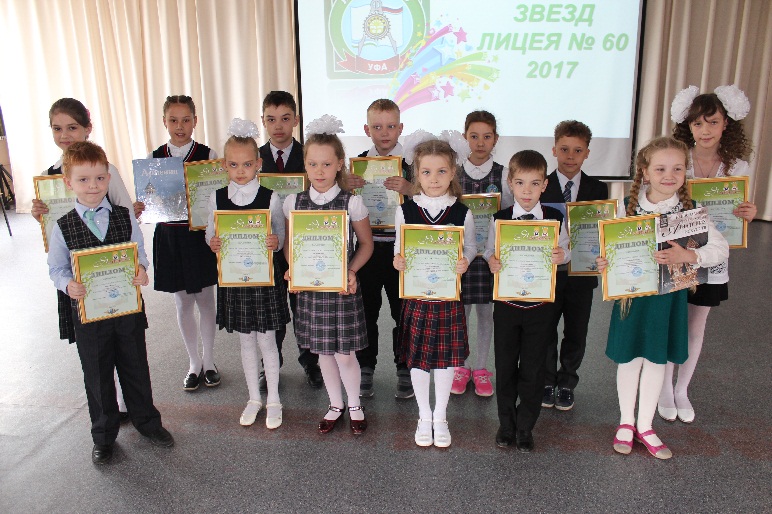 Инженерные игры
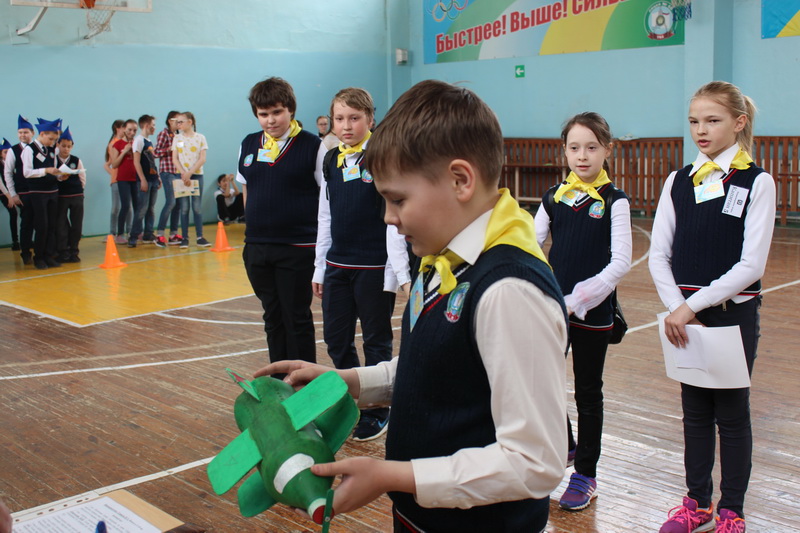 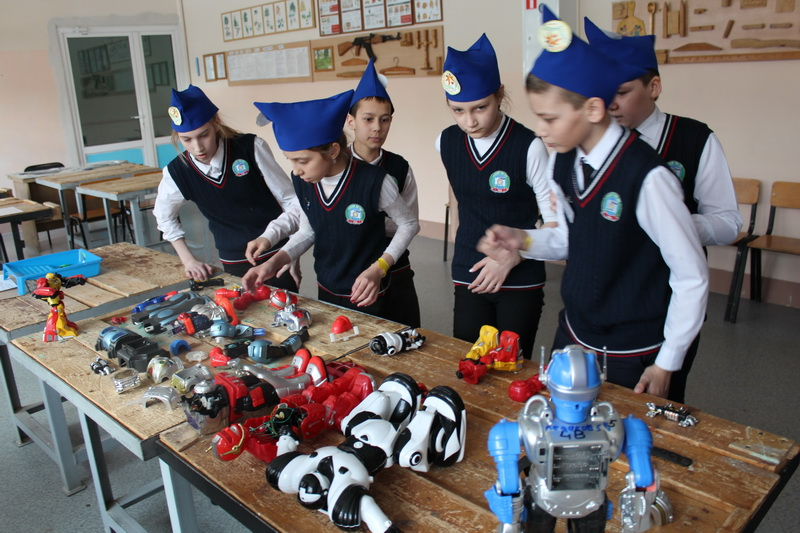 14
Участие в олимпиадах, конкурсах, научно-практических конференциях
Многопрофильная олимпиада «Звезда»
Профориентационный чемпионат Объединенной двигателестроительной корпорации по физике. 
Международная олимпиада «Формула единства»
Турнир городов по математике
Всероссийская олимпиада по геометрии имени Шарыгина
15
Прикладной блок – неотъемлемая часть 
Инженерной школы
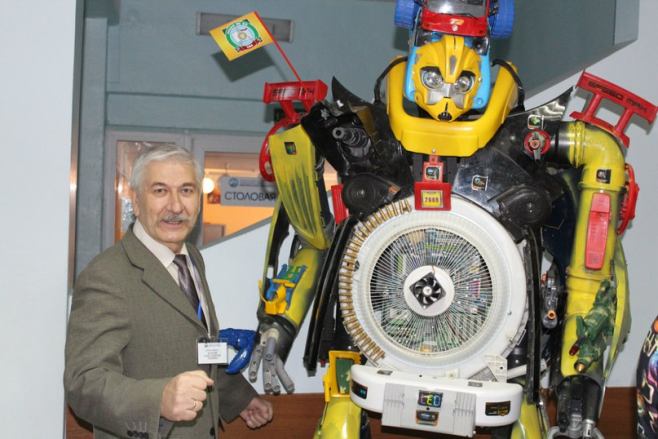 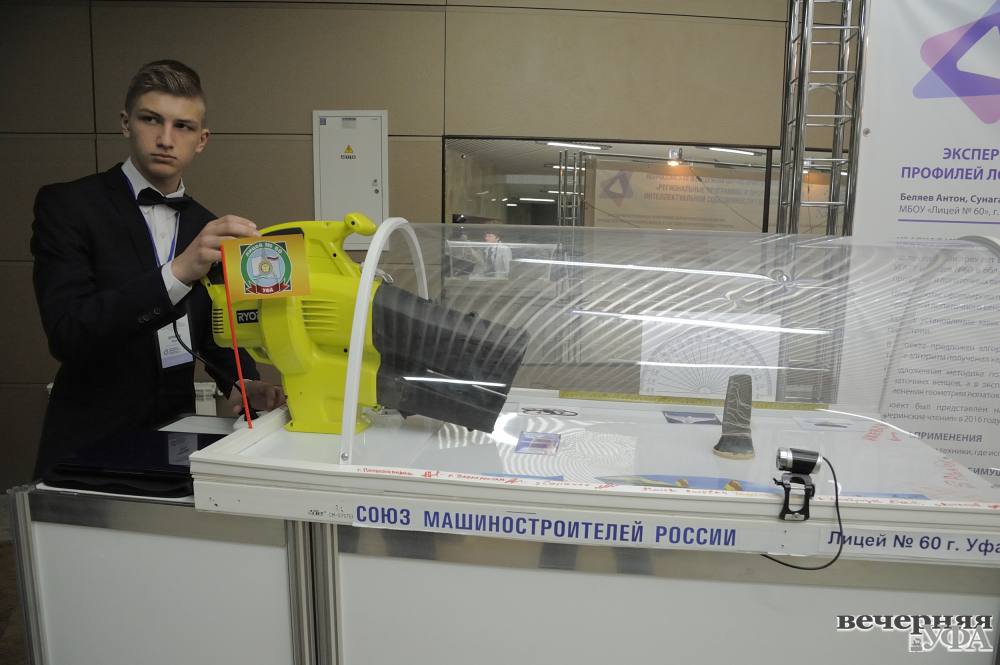 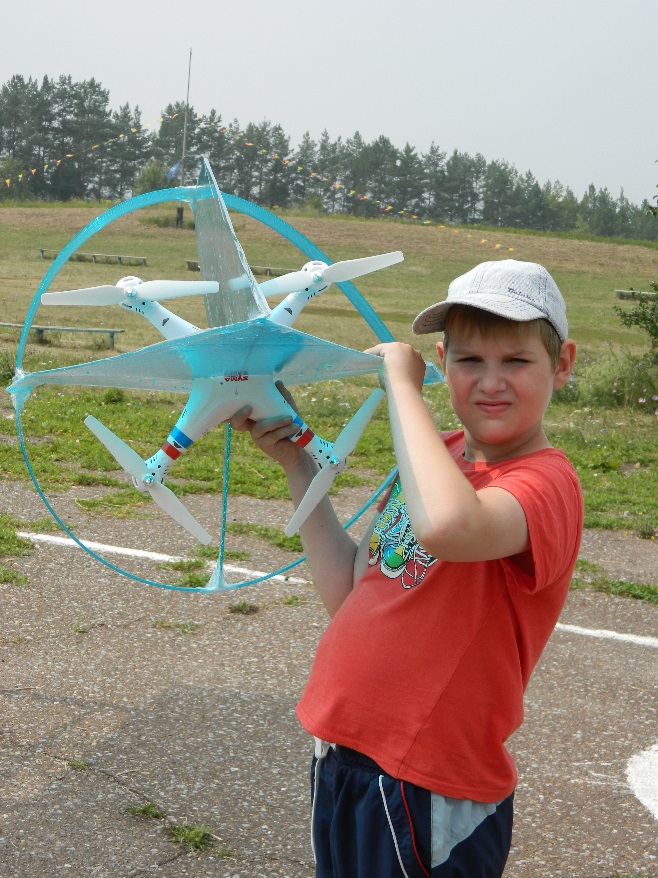 16
Проект «Стенд для изучения стартовой электросхемы истребителя Т-50»
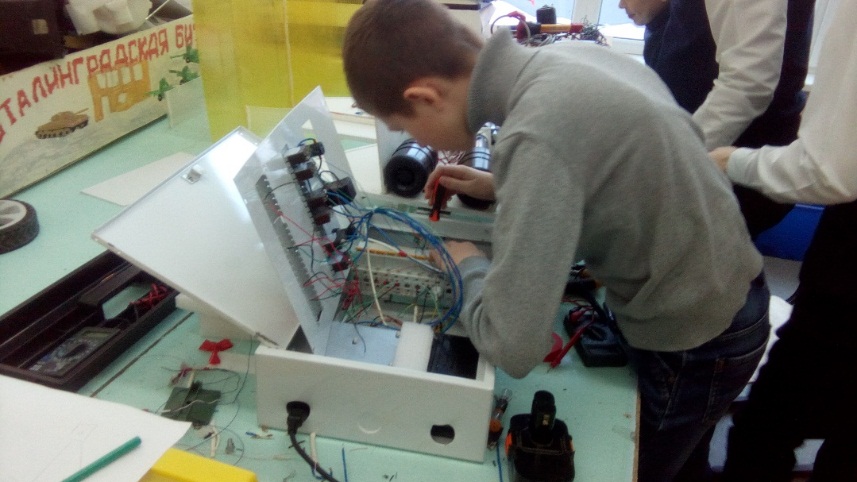 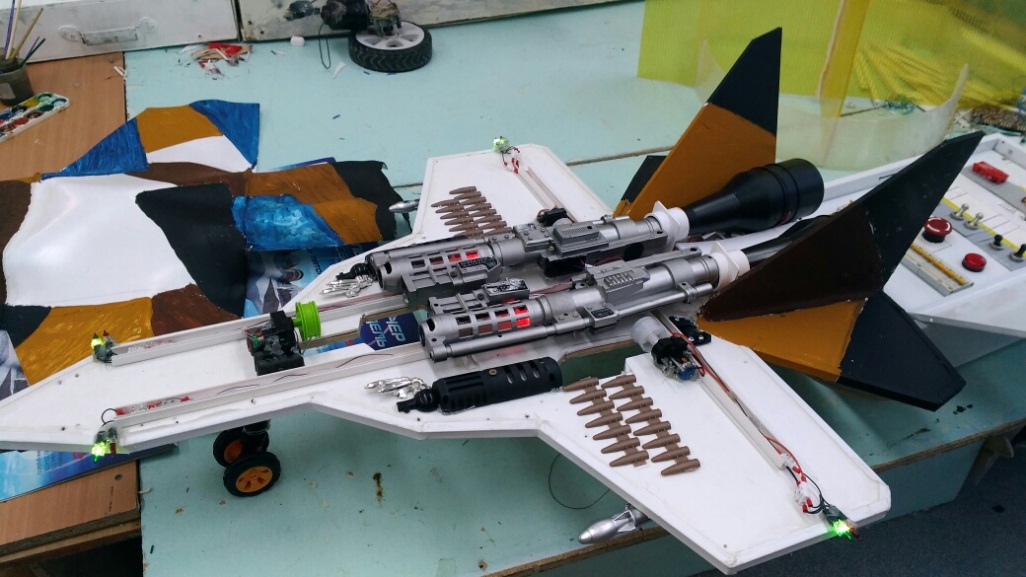 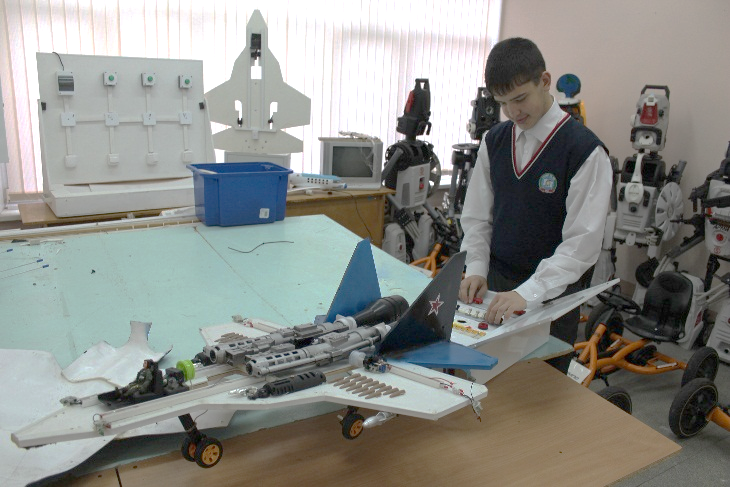 Достижения
Международный авиакосмический салон «МАКС» в Жуковском (2015)
XI Международная выставка и научная конференция по гидроавиации «Гидроавиасалон – 2016» (Геленжик, 2016)
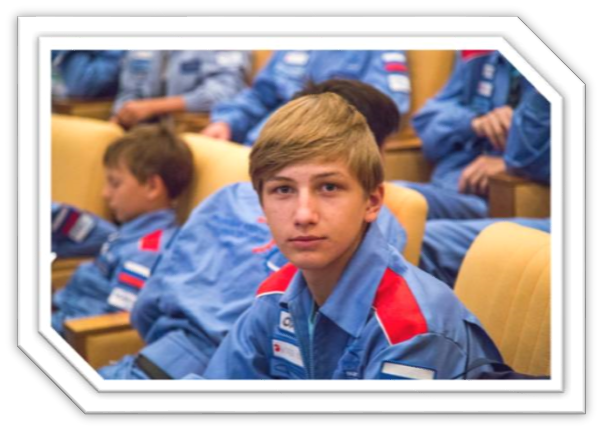 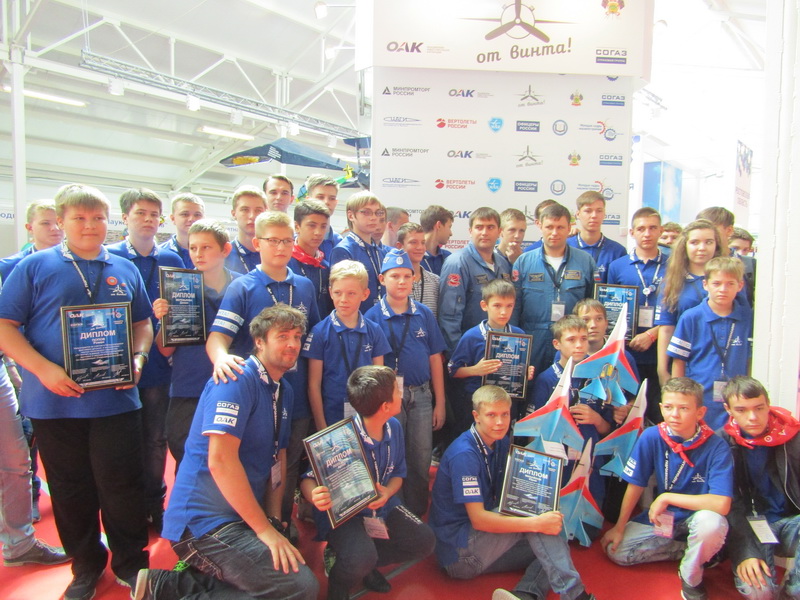 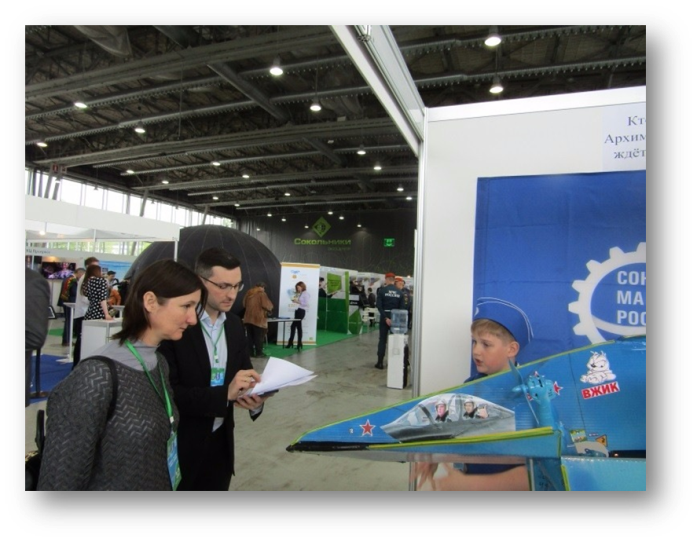 Международном Авиасалоне «МАКС» - золотая медаль (г.Сочи, 2017)
XX Московский Международный Салон изобретений и инновационных технологий «Архимед» -  серебряная медаль (г.Москва, 2017))
18
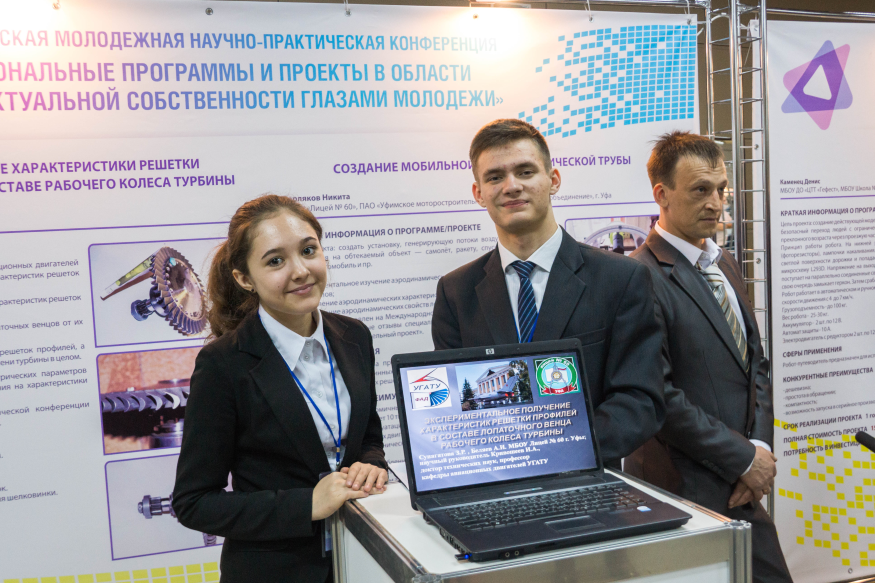 Участие в промышленных форумах
Всероссийская молодежная научно-практическая конференция «Региональные программы и проекты в области интеллектуальной собственности глазами молодежи» (2016) - состоялась презентация достижений лицея перед главой республики Р. Хамитовым и Председателем Совета Федерации В. Матвеенко.
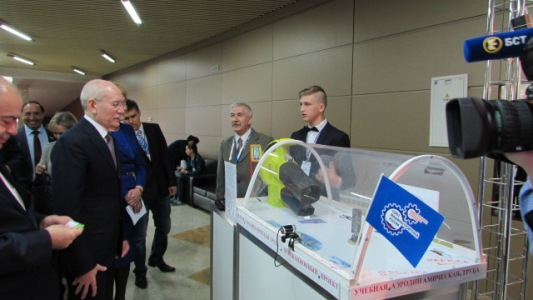 Всероссийский промышленный форум. Уфа 2017.
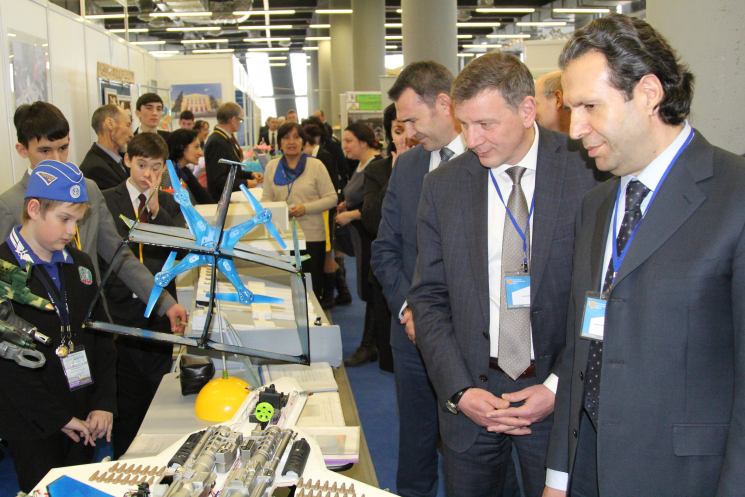 19
II региональный чемпионат «WorldSkills Russia» и «JuniorSkills» - золотая медаль.
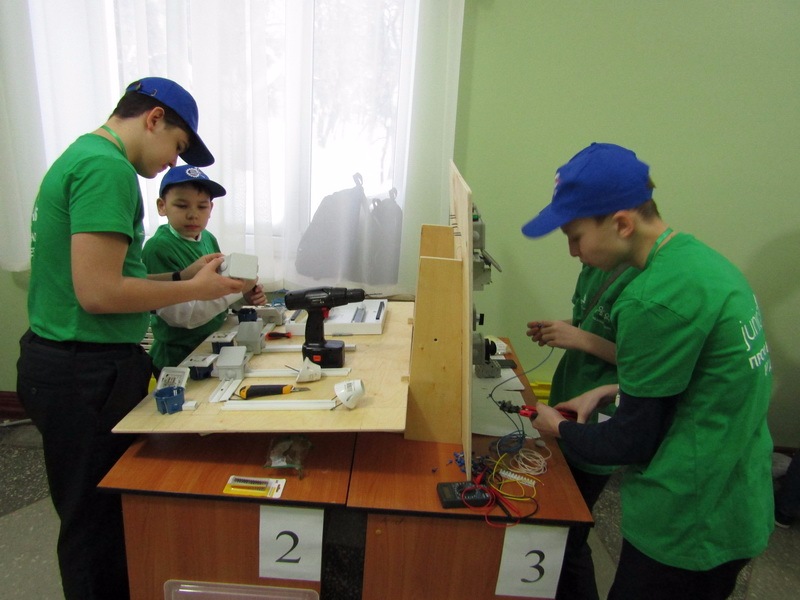 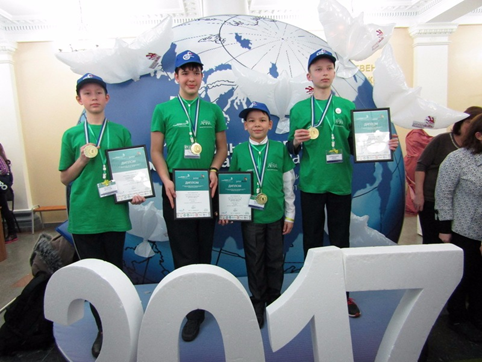 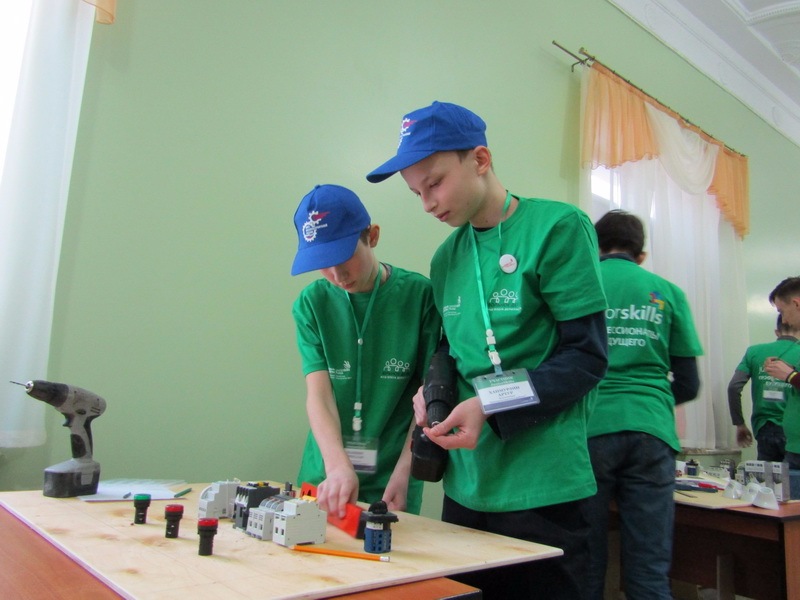 20
В числе лучших 25 школ Республики Башкортостан нашему лицею присвоен статус «Образовательное учреждение с физико-математической и инженерно-технической специализацией» с закреплением постоянного членства в составе «ассоциированных школ Союза машиностроителей России».
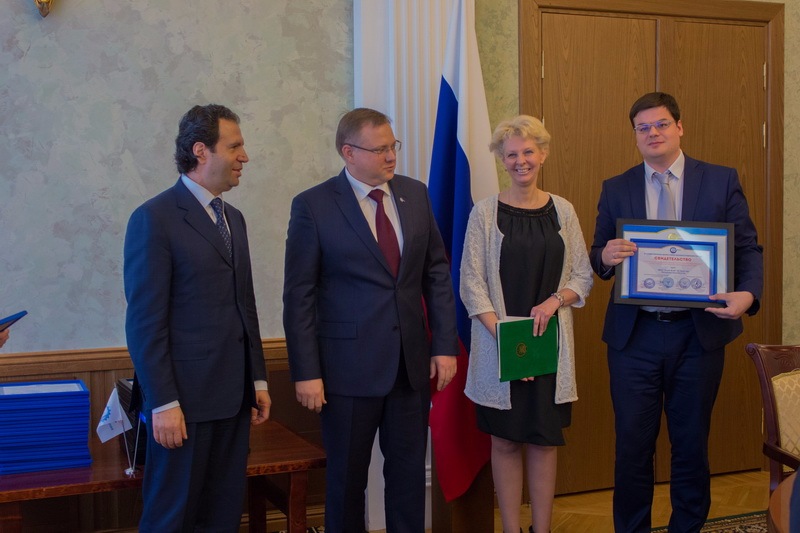 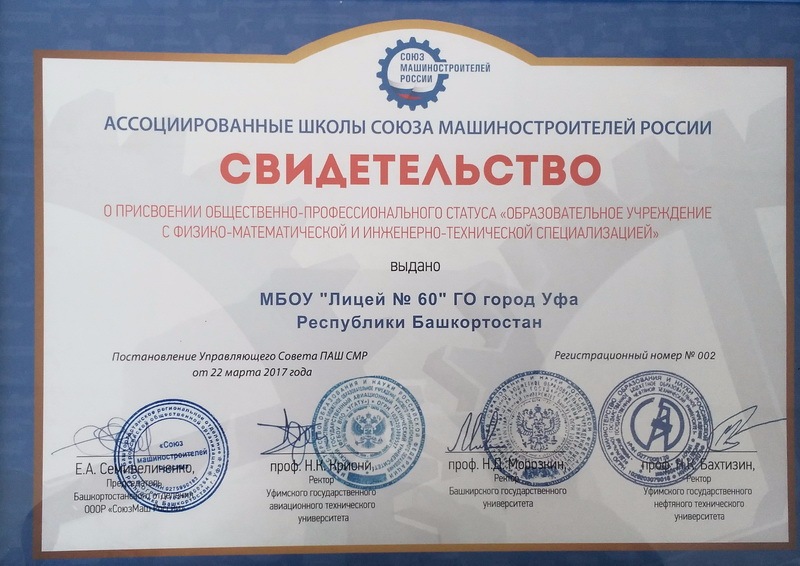 21
Поступаемость в технические ВУЗы выпускников МБОУ «Лицей № 60»
22
КРАТКИЕ ВЫВОДЫ
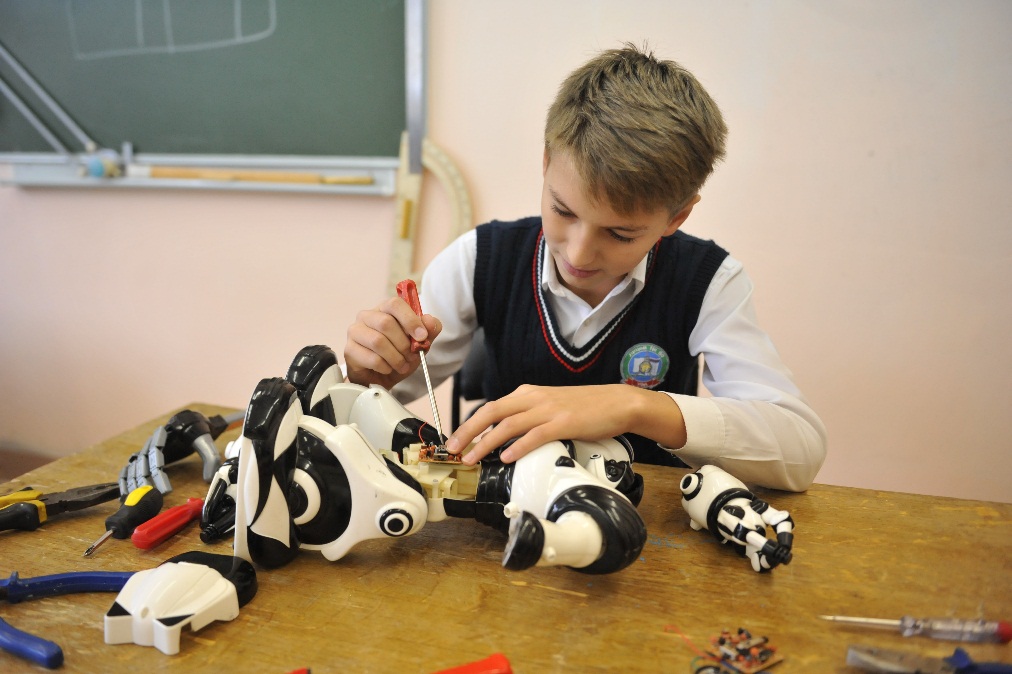 Инженерное направление развития школы является перспективным, актуальным современным тенденциям развития экономики и идеально вписывается в любой учебно-воспитательный контекст;
Инженерно-технические проекты вполне возможно реализовать на базе общеобразовательного учреждения, для этого не требуется непосильных материальных вложений;
Социальное партнерство школы и промышленного предприятия открывает дорогу для реализации идей в сфере инженерно-технического творчества;
В настоящее время существует целый спектр перспективных направлений, в которых может развиваться инженерное образование в школе.